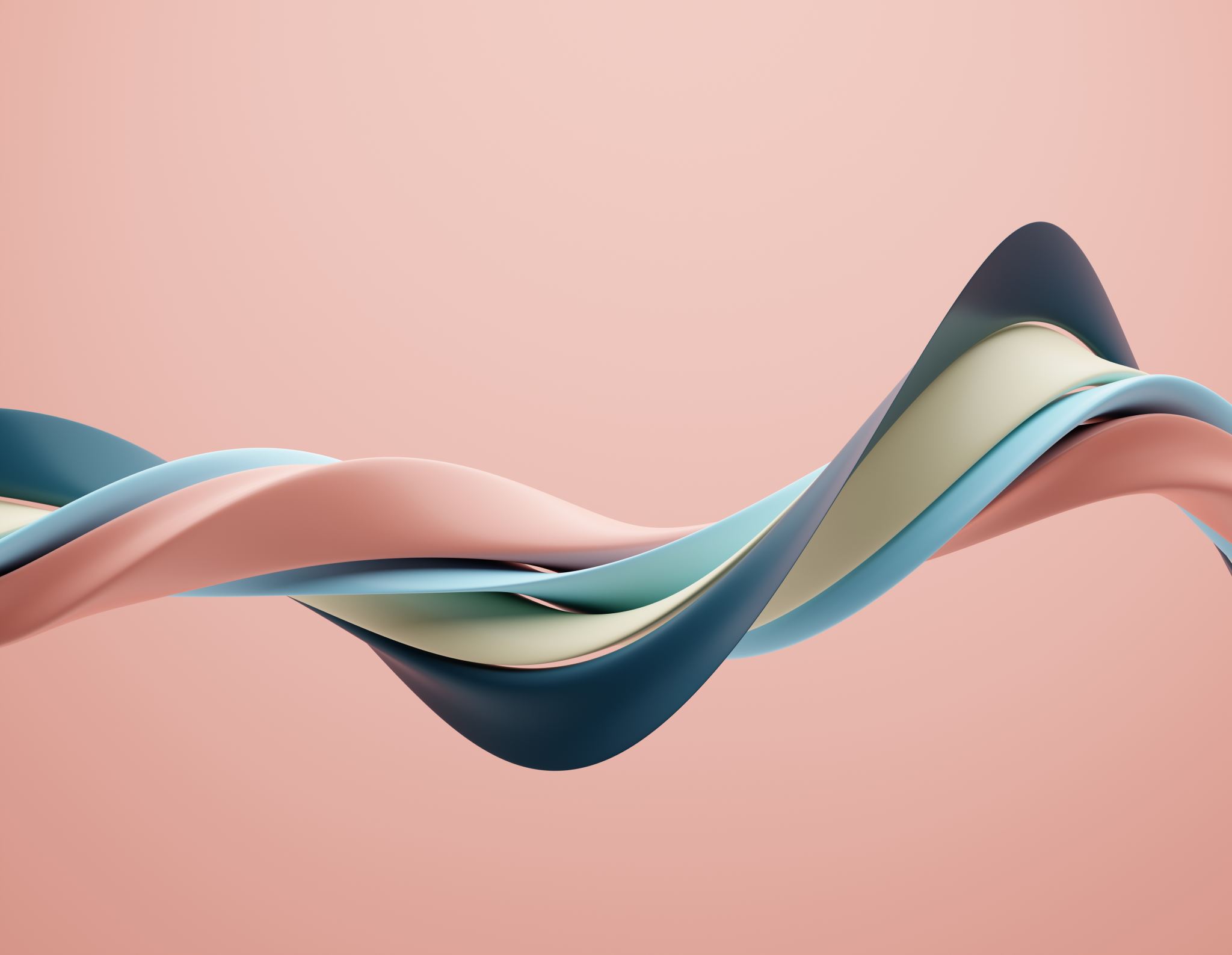 Unit 8 Assignment Sabrina NavesPurdue University GlobalEF 310Dr. Dorette NysewanderMarch 23, 2024
[Speaker Notes: Hello! My name is Sabrina Naves and I have completed an exercise prescription plan for my sister Samantha as part of the Unit 8 assignment EF310 at Purdue Global University. Throughout this presentation I will discuss Samantha’s fitness results and SMART goals from Unit 6, provide a summary of the physical guidelines for her age, discuss the FITT-VP principles, provide an exercise prescription, discuss the progression principle, as well as concluding thoughts.]
Samantha’s fitness results and smart goals
35-year-old female
Aerobic Fitness: average
Muscular Strength: Push up test- good 
		          Curl up test- good
Flexibility: good
Body Composition: healthy
SMART Goals:

To add 30 minutes of full body strength activity once weekly 
2.   To add 15 minutes of core strength activity once a week
[Speaker Notes: My little sister, Samantha, is a 35-year-old female. She loves to use her peloton for cardio as much as she can weekly, typically about 4 days. Her sessions range from 10–45-minutes sessions. Based on the Exercise Readiness Questionnaire, Samantha is safe to perform physical activity as she did not answer yes to an of the questions. She can increase her physical activity safely without seeking a doctor’s approval. This information is taken from the Unit 6 assignment. 
Samantha is doing an excellent job at incorporating physical activity into her lifestyle. She has a demanding full-time job that requires weekly traveling. Her peloton was a great purchase because it allows her the convenience of cardio fitness from home, and she can pick from a wide-range of workouts depending on how much time she has. She is also a busy mother. My two SMART goals for Samantha are: 1. To add 30 minutes of full body strength activity once weekly 2. To add 15 minutes of core strength activity once a week. Both goals will be evaluated after 3 months. To measure progress, we will use the push up and curl up test. After the first three months, we would like to see an increase in results, showing that strength has improved.  Currently Samantha is only participating in cardio activity. I believe that these SMART goals are a great realistic way of incorporating strength training into her workouts.]
Physical Activity guidelines
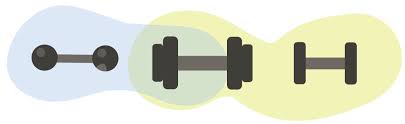 Samantha is meeting the minimum of 75 minutes of rigorous activity weekly.
Samantha is not meeting the guidelines recommending at least two days of muscle strengthening activities weekly.
[Speaker Notes: According to the Physical Activity Guidelines for Adults, Samantha needs at least 150 minutes a week of moderate intensity or at least 75 minutes of vigorous intensity aerobic physical activity (Physical Activity Guidelines for Americans, pg. 8). The guidelines also recommend at least two days per week of full body muscle strengthening exercises (Physical Activity Guidelines for Americans, pg. 8). Samantha is meeting the requirements for aerobic activity but not the recommended muscle strengthening activities.]
FITT- VP principles
Frequency- Peloton workouts on M,W,F
	            Strength Training on T,W
Intensity- Vigorous cycling activity on the peloton
	         Moderate intensity strength training 
Time- 25-minute peloton rides
            30-minute strength training and 15 minutes core strength training
Type- Peloton cycling, planks, lunges, squats, tricep dips, side planks, bodyweight squats
Volume- 75 minutes vigorous aerobic exercise
	      45 minutes strength training 
Progression- will assess results after 3 months using push up/curl up test
[Speaker Notes: Samantha loves her peloton and it’s a very convenient tool she can use to get in her aerobic and cardio exercise. She currently uses her Peloton bike weekly and enjoys the workouts. I wanted to make sure I incorporated at least three days of peloton rides as it’s an activity that brings her joy and is healthy. The peloton rides she takes part in are vigorous intensity cardio. She builds a sweat, and increases her heart rate. Samantha is participating in 25 minute peloton rides and 15-30 minute strength training sessions for a total time of 75 minutes vigorous aerobic activity and 45 minutes strength training activity. Samantha only has free weights at home. She will be incorporating several at home strength training exercises such as bicep curls with free weights, planks and plank variations, squat variations, wall sits, and lunges.]
Samantha’s exercise prescription
25 minutes of peloton
25 minutes of peloton
25 minutes of peloton
15 minutes core strength activity
30 minutes strength training
[Speaker Notes: This graph shows the exercise prescription for Samantha. Samantha has the weekend off. Her daughter is very active with tennis on the weekends, and with her busy work and life schedule I wanted Samantha to have the weekend off for mental health and family time. Mondays Samantha works from home, so she has a 25-minute peloton ride. On Tuesday, Samantha will participate in 30 minutes of strength training activities in the morning before she leaves for work from 7:30am-8:00am. On Wednesday, Samantha has a total of 40 minutes with cardio and strength training. This will be an after work activity from 6:00pm-6:45pm before dinner. Thursday is an off day, Samantha has no activity and I recommend her taking time for her family, meditation, and a short online yoga class if she has time. I want her to take Thursday to do something for her, whether it be a walk, or maybe just spending time with her family. This is a free day with no set in stone commitments. On Friday, Samantha will enjoy her last peloton ride of the week.]
Progression principle
“The principle of progression says that as your body adapts to your fitness routine you have to challenge yourself to keep seeing progress. That challenge could be a variety of things, from increasing your time, intensity, weight, sets, reps, or more” (Bueckert, 2021, para. 4).
[Speaker Notes: According to Sydney Bueckert, The Progression Principle is “The principle of progression says that as your body adapts to your fitness routine you have to challenge yourself to keep seeing progress. That challenge could be a variety of things, from increasing your time, intensity, weight, sets, reps, or more” (Bueckert, 2021, para. 4). After three months of the exercise prescription, I think it would be a good idea to switch up Samantha’s weekly routine. She will need new challenges, possibly heavier free weights, and need to do additional reps to see progress. After assessing her after three months, I will observe her workouts,  and perform the curl-up and push-up tests to learn more about her progression. My plan is to increase her weight training time, and add additional exercises to her weight training sessions. If we are able to get heavier free weights that would be a great option. If not, we will increase reps and the amount of rest time between reps. If we don’t change her routine and make it more challenging, she may become stagnant with no additional progress.]
conclusions
I want Samantha to feel:
	Empowered 
	Less Stressed
	Physically more fit
	Mentally strong
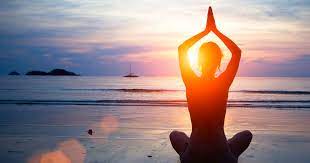 [Speaker Notes: I want this exercise prescription to make Samantha feel empowered, less stressed, physically strong, and mentally strong. I really want her to feel that incorporating the additional strength training to her weekly schedule is a benefit so she will continue to participate. After three months consistently following this prescription, I would love to add a regular yoga class and possibly 20 additional minutes of strength training. I think after following this plan for three months, the workouts won't seem like a chore, and something she is programmed to do. Samantha already has a determined, self driven personality. I don’t foresee her not following the exercise prescription as is.]
References
U.S Department of Health and Human Services (2018). Physical Activity Guidelines for Americans, 2nd
	 edition. Retrieved February 8, 2024, from https://health.gov/sites/default/files/2019-
	09/Physical_Activity_Guidelines_2nd_edition.pdf
Bueckert, S. (2021). Sunny Health & Fitness. What is the Principle of Progression in Weight
	 Training & Conditioning?. https://sunnyhealthfitness.com/blogs/health-
	wellness/progression-principle-weight-training-conditioning
[Speaker Notes: Please see my reference page below.]